Rapid Identification of Architectural Bottlenecks via Precise Event Counting
John Demme, Simha Sethumadhavan
Columbia University

{jdd,simha}@cs.columbia.edu
[Speaker Notes: Hello.  Today I’ll be talking about Rapid Identification of Architectural Bottlenecks via Precise Event Counting, a joint work with my advisor Simha Sethumadhavan.  In this work, we show a new way to use existing hardware performance counters and several case studies which use our new method.]
2002
Platforms
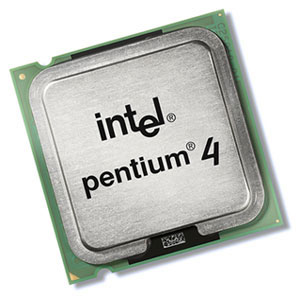 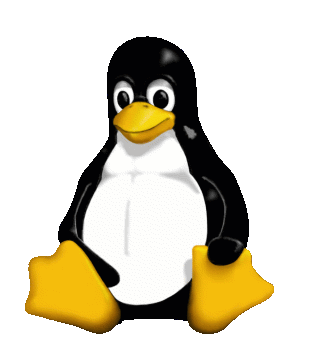 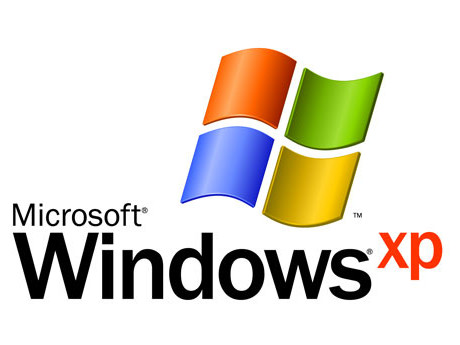 Source: TIOBE Index http://www.tiobe.com/index.php/tiobe_index
CASTL: Computer Architecture and Security Technologies Lab
2
[Speaker Notes: As computer architects, we are tasked with speeding up popular workloads.  However as computers have become increasingly popular and pervasive, the number of important applications, languages and platforms has increased dramatically.  In 2002, we were able to concentrate on a relatively small number of languages on a relatively few platforms.]
2011
Platforms
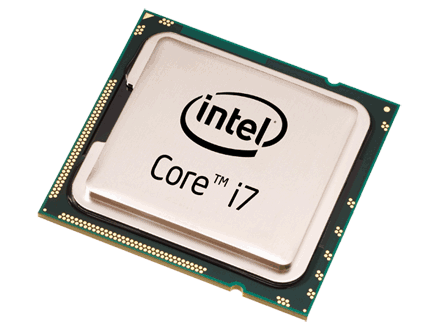 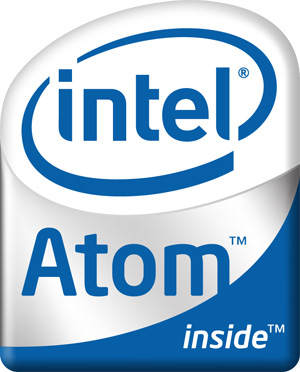 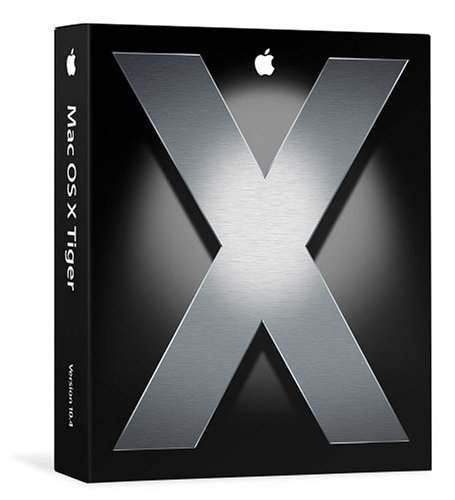 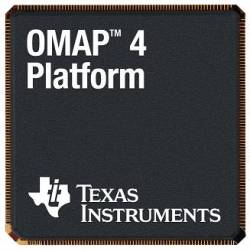 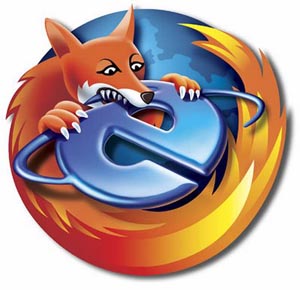 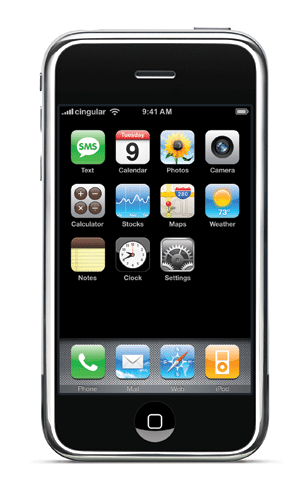 Moore’s Law
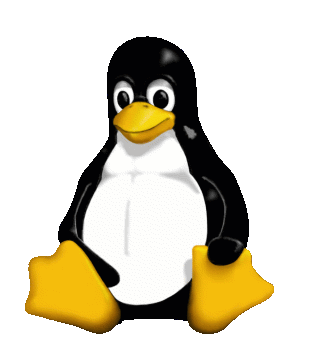 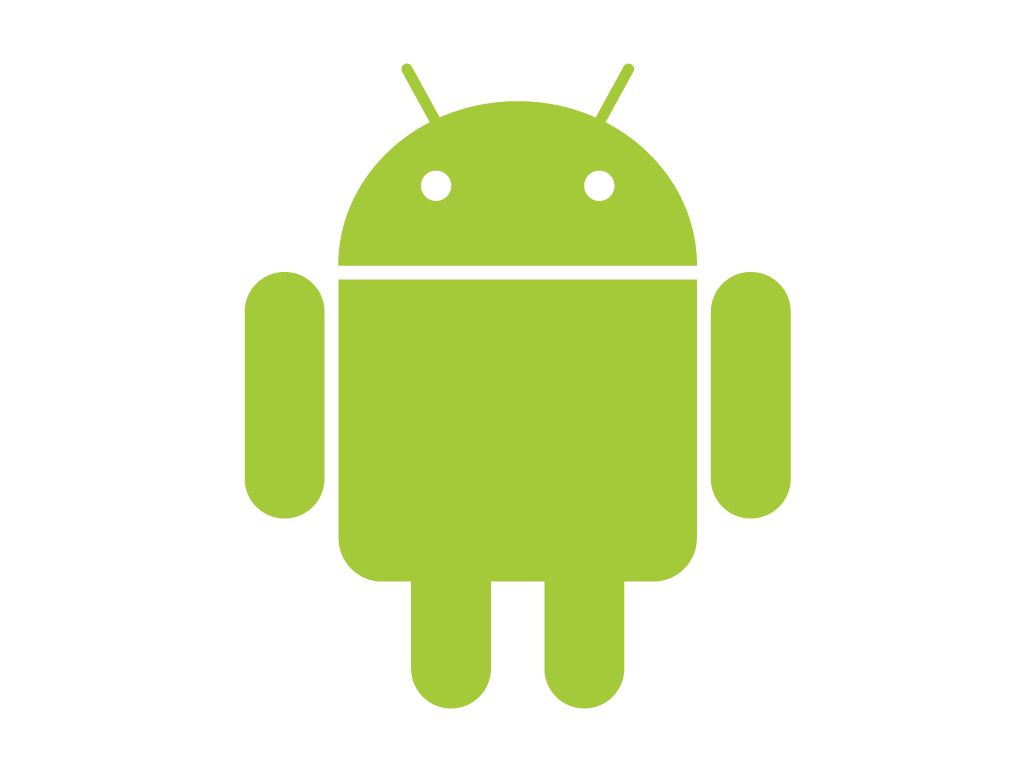 Multicore
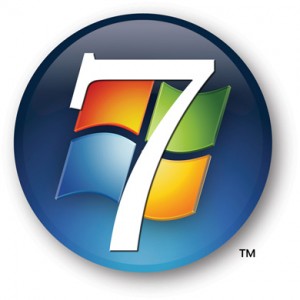 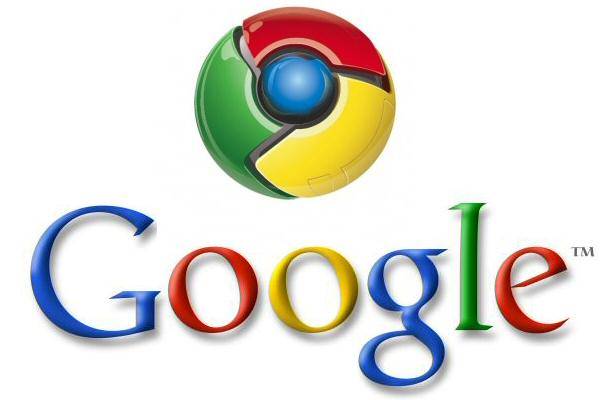 Source: TIOBE Index http://www.tiobe.com/index.php/tiobe_index
CASTL: Computer Architecture and Security Technologies Lab
3
[Speaker Notes: Today, however, we have many more languages and many more platforms.  In addition to traditional HPC and desktop applications, our success has heralded the mobile computing revolution and arguably cloud and web 2.0 technologies.  Their growing popularity necessitates our study of them, yet the applications are being churned rapidly.  (Possibly because we’re graduating too many people in computer science, but reducing the number of programmers hardly seems like a good solution.)

Additionally (since this is a computer architecture talk) I should mention that
<click>
Moore’s Law scaling and Multicore contribute to our headaches.  Of course this leaves us with one question:]
How can we possibly keep up?
CASTL: Computer Architecture and Security Technologies Lab
4
[Speaker Notes: How can we possible keep up with rapid application growth?]
Architectural Lifecycle
CASTL: Computer Architecture and Security Technologies Lab
5
[Speaker Notes: To investigate this question, let’s briefly examine our usual research methodology.  Often, we collect performance data about one or several target applications.  We analyze this data and propose architectural improvements to speed up the applications.
<click>
Today, we’re talking about performance data collection.]
Performance Data Collection
Analytical Models
Fast, but questionable accuracy
Simulation
Often the gold standard
Very detailed information
Very slow
Production Hardware (performance counters)
Very fast
Not very detailed
CASTL: Computer Architecture and Security Technologies Lab
6
[Speaker Notes: We model or observe performance with a variety of methods.

Often we use analytical models to make quick calculations.  However, they are typically based on simple assumptions and as a result often represent only upper or lower bounds which may or may not be realistic.
Simulation is a standard in the architecture community.  Using simulation, we are able to accurately model a variety of systems.  We are also able to precisely monitor the simulation without affecting simulation results.  Simulation would be perfect, except it is very, very slow.  Additionally, it is notoriously difficult to run complex workloads in simulators making it even more difficult to adapt to new applications.
Another option is using performance counters on production hardware.  Since applications already run on these systems and performance counters allow near-native execution speed, it is easy to quickly collect performance data on any application – new or old.  The drawback of production hardware is that we cannot collect detailed data without perturbing program execution, adversely affecting accuracy.  As a result, we can only collect rough information with hardware performance counters.]
Performance Data Collection
Analytical Models
Fast, but questionable accuracy
Simulation
Often the gold standard
Very detailed information
Very slow
Production Hardware (Performance Counters)
Very fast
Not very detailed
Relatively detailed
CASTL: Computer Architecture and Security Technologies Lab
7
[Speaker Notes: Today, I’ll be discussing methods which allow us to collect information far more detailed than previously possible using performance counters.  These methods allow us to accurately and precisely characterize applications very quickly.  We can’t get as detailed as with simulation, but we can closer.  As a result, we can quickly study new code and run shorter segments in simulation.

The question is, how far can we push the bar?]
Accuracy, Precision & Perturbation
A comparison of performance monitoring techniques
and the uncertainty principal
CASTL: Computer Architecture and Security Technologies Lab
8
[Speaker Notes: To answer this question, let’s talk a little bit about accuracy, precision and perturbation.

Define perturbation and accuracy in this context.]
Accuracy, Precision & Perturbation
Normal Program Execution
Corresponding Machine State (Cache, Branch Predictor, etc)
Time
In normal execution, program interacts with microarchitecture as expected
CASTL: Computer Architecture and Security Technologies Lab
9
[Speaker Notes: When a program executes normally, it goes through a set of states.  <click> Some are architectural (symbolized by the brown bar) and must be mostly preserved to ensure correctness of execution – fortunately, this state is easy to preserve.  At the same time, the program works through a set of microarchitectural states which heavily influence the application’s performance. <click> This includes things like cache state.]
Precise Instrumentation
Monitored Program Execution
Measured Machine State (Cache, Branch Predictor, etc)
Start of
mutex_lock
Start of
mutex_unlock
Start of
barrier_wait
“Correct” Machine State (Cache, Branch Predictor, etc)
Time
When instrumentation is inserted, the machine state is disrupted and measurements are inaccurate
CASTL: Computer Architecture and Security Technologies Lab
10
[Speaker Notes: One way of monitoring execution is to insert instrumentation at particular points in the program. <click>  For instance, one may want to monitor synchronization regions of a program’s execution.  To do so, we put in code to read performance counters around synchronization routines.  However, this code is relatively heavy, requiring many cycles to run. <click> While the instrumentation code is running, microarchitectural state is also perturbed.  As a result, microarchitectural events monitored in short regions of code have little to do with the events which would have occurred without instrumentation.  This represents a drastic reduction in accuracy for short regions.]
Performance Counter SW Landscape
CASTL: Computer Architecture and Security Technologies Lab
11
[Speaker Notes: Existing tools to read performance counters precisely include PAPI and Linux’s new perf_event interface.  We call them heavyweight because each read requires a relatively long amount of time; on the order of 100s of nanoseconds or a microsecond.]
Sampling vs. Instrumentation
Traditional Instrumented Program Execution
Sampled Program Execution
Start of
mutex_lock
Start of
mutex_unlock
Start of
barrier_wait
n cycles
n cycles
Time
Traditional instrumentation like polling
Sampling uses interrupts
CASTL: Computer Architecture and Security Technologies Lab
12
[Speaker Notes: To reduce inaccuracy (and overhead), most of the time we use sampling instead of precise monitoring. <click>  With sampling, we briefly interrupt execution once every N events.  During the interrupt, we record the instruction pointer that was executing (sometimes we do a stack trace as well) and return to execution.  These sampling interrupts are typically very short (which reduces perturbation) and are evenly spaced out so we never encounter very short regions between interruptions.  After execution, we extrapolate information about execution events based on all of the samples collected.  As a result, sampling is generally accurate, but looses precision – we are likely to miss short regions of execution and small changes in execution may not be significant with respect to sampling noise.]
Performance Counter SW Landscape
CASTL: Computer Architecture and Security Technologies Lab
13
[Speaker Notes: Modern examples of sampling tools include Intel’s vTune and Linux’s Oprofile.  They generally have low overheads (which are inversely proportional to the sampling period) but loose precision.]
The Problem with Sampling
Sample Interrupt
Is this a critical section?
CASTL: Computer Architecture and Security Technologies Lab
14
[Speaker Notes: Sampling’s increased accuracy has popularized it’s usage, however it has a few problems.  For example, say we want to determine how much time a program spends in critical sections.  We see here an example of code from MySQL 5.1.  Observe that locks are obtained conditionally – that is, they may or may not be obtained each time a region of code is executed.
<click>
As a result, should a sampling interrupt occur during this region, it would be very difficult for said interrupt to determine whether or not the program is in a critical section.]
Corrected with Precision
Read counter
Read counter
CASTL: Computer Architecture and Security Technologies Lab
15
[Speaker Notes: Using precise methods, however, we can solve this problem trivially.  We simply insert <click> instrumentation in the locking routines themselves so the counter reads happen if and only the lock is obtained.]
But, Precision Adds Overhead
Monitored Program Execution
Measured Machine State (Cache, Branch Predictor, etc)
“Correct” Machine State (Cache, Branch Predictor, etc)
Time
CASTL: Computer Architecture and Security Technologies Lab
16
[Speaker Notes: Of course by adding precise counter reads we add significant overhead and perturbation.  If the critical sections are short (which many are), this perturbation means that values obtained will be very inaccurate.]
Instrumentation Adds Perturbation
Monitored Program Execution
Measured Machine State (Cache, Branch Predictor, etc)
“Correct” Machine State (Cache, Branch Predictor, etc)
Time
If instrumentation sections are short, perturbation is reduced and measurements become more accurate
CASTL: Computer Architecture and Security Technologies Lab
17
[Speaker Notes: So, let’s just decrease the overhead of counter reads.  <click> Shorter reads mean less perturbation and accurate measurements.]
Performance Counter SW Landscape
CASTL: Computer Architecture and Security Technologies Lab
18
[Speaker Notes: A tool that provides quick counter reads we’d call lightweight]
Performance Counter SW Landscape
CASTL: Computer Architecture and Security Technologies Lab
19
[Speaker Notes: And we’ve written one which we call LiMiT.  It provides counter reads in 11ns (a 24x speedup) with no branches and only one memory load.]
Related Work
No recent papers for better precise counting
Original PAPI paper:  Browne et al. 2000
Some software, none offering LiMiT’s features
Characterizing performance counters
 Weaver & Dongarra 2010
Sampling
Counter multiplexing techniques
Mytkowicz et al. 2007
Azimi et al. 2005
Trace Alignment
Mytkowicz et al. 2006
CASTL: Computer Architecture and Security Technologies Lab
20
[Speaker Notes: In addition to the existing tools I’ve just gone over, there has been some recent academic work in performance counters.  However, none of this work has been on reducing the overhead of performance counters.  There’s some other software, but none over virtualization and speed like LiMiT does.

Other recent work includes rigorous examination of hardware performance counters.  There’s also a large body of work on enhancing sampling techniques with things like counter multiplexing and trace alignment.  However, the focus on sampling-based research has left a significant gap that our work fills.]
Reducing counterread overheads
Implementing lightweight, precise monitoring
CASTL: Computer Architecture and Security Technologies Lab
21
[Speaker Notes: We’ll spend a few minutes now discussing how LiMiT is implemented.]
Why Precision is Slow
Avoid system calls to avoid overhead
Perfmon2 & Perf_event
LiMiT
Program requests counter read
Program reads counter
System Call
Why is this
so hard?
Kernel reads counter and returns result
System Ret
Program uses value
Program uses value
CASTL: Computer Architecture and Security Technologies Lab
22
[Speaker Notes: What makes existing precise tools so slow?  System calls.  <click>  To go fast, LiMiT avoids system calls.  <click>  This, however, turns out to be difficult.  The reason is counter overflows.]
A Self-Monitoring Process
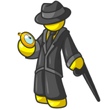 CASTL: Computer Architecture and Security Technologies Lab
23
[Speaker Notes: To describe the problem and our solution, we look at a self monitoring process]
Run, process, run
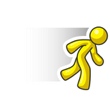 3
5
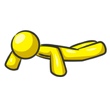 24
39
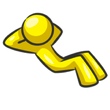 CASTL: Computer Architecture and Security Technologies Lab
24
[Speaker Notes: As our process runs, it encounters cache misses, branches and it’s cycle count increments.]
Overflow
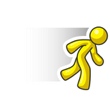 7
24
100
39
95
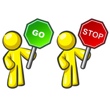 Psst!
CASTL: Computer Architecture and Security Technologies Lab
25
[Speaker Notes: Unfortunately, however, the counters have finite size, so eventually they overflow. <click> <click> <click>  Upon overflow, an interrupt fires and operating system code runs.]
Overflow
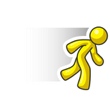 7
24
1
00
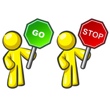 Overflow Space
0
0
0
100
CASTL: Computer Architecture and Security Technologies Lab
26
[Speaker Notes: To avoid data loss, the operating system takes the overflowed value and puts it in overflow space. <click>]
Modified Read
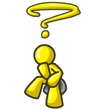 7
24
20
20
100
+
120
Overflow Space
0
0
100
CASTL: Computer Architecture and Security Technologies Lab
27
[Speaker Notes: However, when the self-monitoring process wants to get this value, it must <click> read the value of the counter, <click> read the overflow space from memory and <click> add the two.  This is only mildly slower than only reading the counter and much faster than having to ask the kernel via a system call.]
Overflow During Read
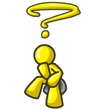 7
24
99
99
Overflow Space
0
0
0
CASTL: Computer Architecture and Security Technologies Lab
28
[Speaker Notes: However, there is a dangerous situation we need to worry about.  Say the self-monitoring process starts reading a counter just before an overflow.  <click>  It reads the counter,]
Overflow!
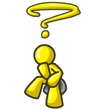 7
24
99
1
00
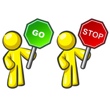 Overflow Space
0
0
100
0
CASTL: Computer Architecture and Security Technologies Lab
29
[Speaker Notes: But then an overflow occurs. The operating system gets the interrupt and <click> stores the overflowed value in the overflow space.]
Atomicity Violation!
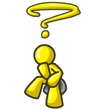 7
24
99
0
100
+
199
Overflow Space
0
0
100
CASTL: Computer Architecture and Security Technologies Lab
30
[Speaker Notes: Now, control is returned to the self-monitoring program who <click> reads the overflow space and <click> adds the value.  But the computed value is wrong because the operating system violated the atomicity of the read operation.]
OS Detection & Correction
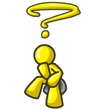 7
24
99
1
00
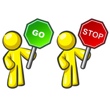 Overflow Space
0
0
100
0
CASTL: Computer Architecture and Security Technologies Lab
31
[Speaker Notes: To solve this problem without adding any overhead to the self-monitoring program’s read routine, we add atomicity violation detection and correction to the operating system.  Let’s rewind a bit.  This time when an overflow occurs during a counter read, the operating system again gets the interrupt and moves the value into the overflow space.]
OS Detection & Correction
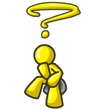 7
Looks like he was reading that…
24
0
99
00
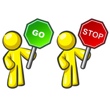 Overflow Space
0
0
100
CASTL: Computer Architecture and Security Technologies Lab
32
[Speaker Notes: However, the operating system also looks at the operations (via the saved instruction pointer) which the self-monitoring process was executing.  As a result, it’s able to determine that a counter read was taking place.  To correct this atomicity violation, <click> the operating system zeros out the register the user program was reading to match the new value of the performance counter.]
Atomicity Violation Corrected
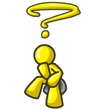 7
24
0
0
100
+
100
Overflow Space
0
So what does all this effort buy us?
0
100
CASTL: Computer Architecture and Security Technologies Lab
33
[Speaker Notes: When control returns to the self-monitoring process, it grabs the overflowed value from memory and adds it to the corrected performance counter value.  As a result, it looks to the self-monitoring process as if the interrupt had occurred just before it started the counter read.  Most importantly, we haven’t modified the counter read routine.  As a result, ensuring read atomicity introduces overhead only in the uncommon case – counter overflows.
<Click>
So what sort of speed up does this method get us?]
Time to collect 3*107 readings
CASTL: Computer Architecture and Security Technologies Lab
34
[Speaker Notes: Here’s a simple benchmark reading 3 counters 10 million times each.  We see an overall speedup of 92x over PAPI and a 23x speedup over the Linux’s new perf_event.  We also see a significant different in where time is spent.  LiMiT doesn’t invoke the kernel to read, so it spends almost no time in the kernel.  PAPI and perf_event, on the other hand, both use system calls to read the performance counters so most of their time is spent in the kernel.

On the Nehalem microarchitecture, LiMiT counter reads end up being 5 instructions which take about 37 cycles and 11.3 nanoseconds to execute.  Given these relatively low numbers and details of the counter reading instructions, we think that we are close to a lower bound for precise counter reads on this microarchitecture.  Reducing overhead further will likely require architectural change.]
LiMiT Enables Detailed Study
Short counter reads decrease perturbation
Little perturbation allows detailed study of
Short synchronization regions
Short function calls

Three Case Studies
Synchronization in production web applications
Not presented here, see paper
Synchronization changes in MySQL over time
User/Kernel code behavior in runtime libraries
CASTL: Computer Architecture and Security Technologies Lab
35
[Speaker Notes: Now that we have a very lightweight method to read counters, we are able to accurately study very fine granularity behavior in near-real-time.  This includes things like synchronization regions and short function calls.  In the paper, we give the results from three case studies using LiMiT, two of which I will presently discuss.  The first looks at synchronization overheads and critical section in production web applications like Apache, MySQL and Firefox as well as the PARSEC benchmark.  What we find is that all three using locking in very different ways and that synchronization overheads can be non-trivial.  In the next study we look at synchronization in MySQL over several generations since the advent of multicore, finding that in general MySQL has been able to optimize their code for better scalability and less overhead.  Our last case study examines the behavior of user and kernel code during runtime library calls; this study revealed that code in these regions tends to perform poorly as compared to main program code.]
Case Study:LONGITUDINAL STUDY OF LOCKING BEHAVIOR IN MYSQL
Has MySQL gotten better since the advent of multi-cores?
CASTL: Computer Architecture and Security Technologies Lab
36
[Speaker Notes: In this first case study we using LiMiT to study locking behavior to study several versions of MySQL]
Evolution of Locking in MySQL
Questions to answer
Has MySQL gotten better at locking?
What techniques have been used?

Methodology
Intercept pthread locking calls
Count overheads and critical sections
CASTL: Computer Architecture and Security Technologies Lab
37
[Speaker Notes: Specifically, we are attempting to answer the following two questions: has MySQL gotten better a locking and how?

We do so by intercepting pthread locking calls and inserting counter reads into them, allowing us to counter overheads and critical section lengths.  We need LiMiT to conduct this study due to the problem with sampling detailed earlier; specifically that during a sampling interrupt it is difficult to determine whether or not a program is in a critical section.]
MySQL Synchronization Times
CASTL: Computer Architecture and Security Technologies Lab
38
[Speaker Notes: So here are our headline results.   For each version of MySQL shown on the X axis, we break down execution into 4 categories by percentage of total execution cycles in all threads.  From top to bottom the categories are:
Free time (cycles spent unrelated to locks or critical sections)
Cycles spent obtaining locks
Cycles spent with one or more locks held
And Cycles spend unlocking
What we see in from this data is that more recent versions of MySQL spend less time with locks held.  MySQL is also spending less time obtaining and releasing locks.]
MySQL Critical Sections
CASTL: Computer Architecture and Security Technologies Lab
39
[Speaker Notes: Let’s look specifically at the amount of time in critical sections.  The red line here is the same data as the last slide, but just the overall time with at least one lock held.  In other words, this is cumulative critical section time.  The blue line here corresponds to the right Y axis and represents the average number of cycles each lock is held.  What’s interesting here is that average lock held time is increasing while overall time in locks is decreasing.  Put differently, the granularity of the locks is increasing and less of the total work is done inside of locks, possibly as a result of the granularity increase.]
Number of Locks in MySQL
CASTL: Computer Architecture and Security Technologies Lab
40
[Speaker Notes: This data and assertion is further implied by lock counts.  Here we look at dynamic locks (that’s number of times a lock is acquired and represented by the blue line and left Y axis) and static locks (which is the number of locks allocated and used and represented by the red line and right axis).  Later versions of MySQL have fewer locks in both respects.]
Observations & Implications
Coarser granularity, better performance
Total critical section time has decreased
Average CS times have increased
Number of locks has decreased

Performance counters useful for software engineering studies
CASTL: Computer Architecture and Security Technologies Lab
41
[Speaker Notes: To reiterate, MySQL has increased it’s critical section efficiency by increasing the granularity of it’s locks.  It enters critical sections less often but spends more time in them.

More broadly, this study teaches us the usefulness of performance counters outside of computer architecture.  Although performance counters are often used to determine the efficacy of microarchitectural structures, they can be used for many other applications.  However, the way the counters can be accessed has a direct affect on their usage; sampling may be appropriate for many computer architecture applications, but other interface methods may have applications in software engineering, security or a host of other fields.]
Case Study:KERNEL/USERSPACE OVERHEADS IN RUNTIME LIBRARY
Does code in the kernel and runtime library behave?
CASTL: Computer Architecture and Security Technologies Lab
42
[Speaker Notes: Our next case study looks at production code’s microarchitectural performance in runtime libraries.]
Full System Analysis w/o Simulation
Questions to answer
How much time do system applications spend in in runtime libraries?
How well do they perform in them?  Why?
Methodology
Intercept common libc, libm and libpthread calls
Count user-/kernel- space events during the calls
Break down by purpose (I/O, Memory, Pthread)
Applications
MySQL, Apache
Intel Nehalem Microarchitecture
CASTL: Computer Architecture and Security Technologies Lab
43
[Speaker Notes: We attempt to answer the following questions in this case study:  First, how much time do system applications spend in runtime libraries like libc, libm and libpthread.  Second, do the libraries behave and if not, why?

We do this using LiMiT; we intercept common library calls and count events like cycles and cache misses in both user and kernel space during the calls.  More importantly, we break down the counts into categories based on the original library call.  For instance, if the application calls pwrite which internally calls memmove which causes a page fault, all of the events (be they cycles or cache misses) from all those functions in both userspace and kernel mode will count towards the I/O category, not the memory category.  This is tricky to do with sampling as it requires deep stack traces which cross the kernel/user stack boundary.  It’s pretty easy with LiMiT.

Lastly, we’ll be looking specifically at MySQL and Apache.]
Execution Cycles in Library Calls
CASTL: Computer Architecture and Security Technologies Lab
44
[Speaker Notes: First, let’s answer our first question, how much time is spent in library calls.  The Y axis is the percent of total cycles – that’s the cycles in all threads both user space and kernel space.  On the X axis, we see MySQL’s userspace cycles, it’s kernel cycles, and the same for Apache.  The cycle counts are further broken up by category – pthread is largely lock acquire and releases, memory is stuff like memmove and memset, and I/O includes functions like pwrite and read.

This data clearly shows that a good deal of time is spent outside the main application code.  MySQL spends about of 28% and Apache over 60%!  Further, we see that Apache is (unsurprisingly) dominated by I/O whereas MySQL spends a good deal of time in all three categories.  In both cases, however, it is clear that it’s critical that library routines perform well microarchitecturally.]
MySQL Clocks per Instruction
CASTL: Computer Architecture and Security Technologies Lab
45
[Speaker Notes: So do they?  Not really.  Here we’re looking at clocks per instruction in MySQL.  Each bar represents a part of the program – user mode versus kernel mode and library code versus program code.  What we see is that in general, MySQL program code (the bar on the far right) performs relatively OK – a CPI a bit under 1.4.  However, libc does not and the kernel even worse, with both CPIs approaching 2.

We see similar trends for Apache.]
L3 Cache MPKI
CASTL: Computer Architecture and Security Technologies Lab
46
[Speaker Notes: One explanation for this is L3 (last level) cache misses, which we see in in terms of misses per kiloinstruction.  We see that in the kernel I/O functions tend to perform very poorly, relatively speaking, in cache misses.  This is likely due to non-cachable interactions necessary for device I/O.  We also see Apache take a huge number of misses in the kernel during memory functions.  Remember, this red bar does not include I/O functions, so non-cacheable pages are likely not to blame.]
I-Cache Stall Cycles
22.4%
12.0%
CASTL: Computer Architecture and Security Technologies Lab
47
[Speaker Notes: Another part of the problem appears to be instruction cache misses!  Here we’re looking at the percentage of cycles where the core is outright stalling due to instruction cache misses.  Kernel I/O routines, for some reason, do very, very poorly in this regard.  22% and 12% in terms of instruction cache stall cycles are huge!  And it you recall from a few slides ago, I/O is hugely important for these applications.]
Observations & Implications
Apache is fundamentally I/O bound
Optimization of the I/O subsystem necessary

Kernel code suffers from I-Cache stalls
Speculation: bad interrupt instruction prefetching

LiMiT yields detailed performance data
Not as accurate or detailed as simulation
But gathered in hours rather than weeks
CASTL: Computer Architecture and Security Technologies Lab
48
[Speaker Notes: The first obvious observation is that Apache is mostly I/O bound and MySQL has a non-trivial amount as well.  Further, these sections of code do not tend to perform well microarchitecturally.  The implication is that I/O optimization could yield huge benefits for web data center workloads, and indeed we there is some research on this.  We think this data motivates movement on this front by big industry.  (Is there anyone from Intel or AMD in the audience?)

Second, we’ve noticed that a good deal of kernel code suffers from instruction cache stalls.  It’s difficult to say why without microarchitectural details of Nehalem, but we’re speculating that the interrupt based mechanism for system calls doesn’t interact well with icache prefetcher, though we see no reason why this is necessarily the case.  This is a wrinkle that would likely be worked out if I/O and system interaction got significant attention.

Lastly, we want to note that LiMiT enabled us to get very detailed performance data.  It’s not so detailed as simulation – we can’t determine, for instance, exactly how instructions flow through the pipeline – but we were able to collect the data very, very quickly.  A few hours to write the instrumentation and a few minutes to run them with Apache and MySQL.]
Conclusions
Research Methodology Implications,
Closing thoughts
CASTL: Computer Architecture and Security Technologies Lab
49
[Speaker Notes: I’ll now spend a minute in summary and give some concluding remarks.]
Conclusions
Implications from case studies
MySQL’s multicore experience helped scalability
Performance counting for non-architecture
Libraries and kernels perform very differently
I/O subsystems can be slow
Research Methodology
LiMiT can provide detailed results quickly
Simulators are more detailed but slow
Opportunity to build microbenchmarks
Identify bottlenecks with counters
Verify representativeness with counters
Then simulate
CASTL: Computer Architecture and Security Technologies Lab
50
[Speaker Notes: We’ve written and made available a tool called LiMiT.  It reduces the overhead of performance counter reads by about 23x and thus allows us to conduct detailed case studies in near-real-time.  We’ve conducted several case studies on production applications MySQL and Apache.  In the first we saw that MySQL has over the last few years increased their multithreading efficiency.  This case study also showed the benefits of performance counting for non-architecture studies.  The second case study showed that runtime and kernel code can perform very differently from typical application code and also showed the importance of library and kernel code for system applications.

While these results are themselves interesting, we think LiMiT provides an interesting opportunity for architecture research methodology.  Specifically, it allows us to investigate applications on production hardware in much more detail than currently feasible.   The data we obtain using LiMiT can assist in identifying bottlenecks, writing representative benchmarks, and verifying representativeness.  At this point microbenchmarks can be simulated, drastically decreasing simulation time and easing the study of new workloads.  In short, performance counter methodologies like this allow us to rapidly identify architectural bottlenecks.]
Questions?
CASTL: Computer Architecture and Security Technologies Lab
51
[Speaker Notes: I’ll dodge your questions now.]
Backup slides
Man down!  Need backup!
CASTL: Computer Architecture and Security Technologies Lab
52
Performance Evaluation Methods
Accuracy and Precision
are traded off
Production hardware provides performance counters
 However, existing interfaces make accuracy/precision tradeoff difficult
CASTL: Computer Architecture and Security Technologies Lab
53
[Speaker Notes: Variety of factors upon which to choose a performance evaluation method
Each performance evaluation method: pros and cons for each
Simulators & Production Hardware – powerful approach
Let’s examine the accuracy/precision tradeoff]
Sampling vs. LiMiT
Sampled Program Execution
n cycles
n cycles
LiMiT Instrumented Program Execution
Start of
mutex_lock
Start of
mutex_unlock
Start of
barrier_wait
CASTL: Computer Architecture and Security Technologies Lab
54
Another process runs
5
7
9
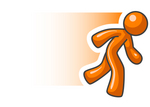 24
39
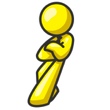 CASTL: Computer Architecture and Security Technologies Lab
55
Fix: Virtualization
30 Miles!
I did pretty well today.
30
7
24
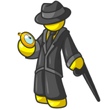 39
No you didn’t.
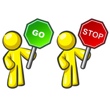 CASTL: Computer Architecture and Security Technologies Lab
56
Avoiding Communication
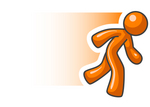 30
0
0
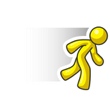 7
24
39
CASTL: Computer Architecture and Security Technologies Lab
57
LiMiT Operation
CASTL: Computer Architecture and Security Technologies Lab
58
RDTSC
CASTL: Computer Architecture and Security Technologies Lab
59
MySQL Instrumentation Overhead
CASTL: Computer Architecture and Security Technologies Lab
60
[Speaker Notes: Add’l note: Userspace time only!  PAPI has lots of kernel overhead]
Case Study A:LOCKING IN WEB WORKLOADS
How does web-related software use locks?
CASTL: Computer Architecture and Security Technologies Lab
61
Locking on the Web
Questions to answer
Is locking a significant concern?
How can architects help?
Are traditional benchmarks similar?
Methodology
Intercept pthread mutex calls, time w/ LiMiT
Applications
Firefox
Apache
MySQL
PARSEC
CASTL: Computer Architecture and Security Technologies Lab
62
Execution Time by Region
CASTL: Computer Architecture and Security Technologies Lab
63
Locking Statistics
CASTL: Computer Architecture and Security Technologies Lab
64
Observations & Implications
Applications like Firefox and MySQL use locks differently from Apache and PARSEC
Many notions of synchronization based on scientific computing probably don’t apply
Locking overheads up to 8 - 13%
More efficient mechanisms may be helpful
But, 13% is upper bound on speedup
MySQL has some very long critical sections
Prime targets for micro-arch optimization
If they run faster, MySQL scales better
CASTL: Computer Architecture and Security Technologies Lab
65
Hardware Enhancements
64-bit Reads and Writes
Overflows are primary source of complexity
64-bit counters w/ full read/write eliminates it
Destructive Reads
Difference = 2 reads, store, load & subtract
Destructive read difference = 2 reads
Combined Reads
X86 counter read requires 2 instructions
Combining should reduce overhead
AMD’s Lightweight Profiling Proposal
Really good, depending on microarchitecture
CASTL: Computer Architecture and Security Technologies Lab
66